Chief Judge Training Clinic
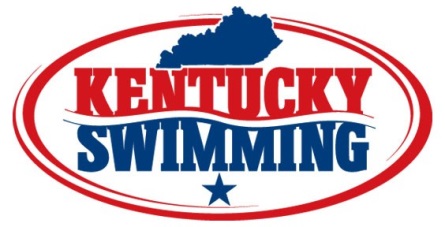 Philosophy….
CJs are the glue holding everything together

Defense for the swimmer – interrogates without leading

Eyes for the Deck and Meet Referees (DR/MR)

Focus is on officials – not on pool and swimmers in pool

Mentors to S & T officials on the deck

Unflappable on the deck, good at anticipating needs of DR/MR

Keep it flowing while on the deck –can plan/process/strategize promptly; flexible and adaptable to fluid, changing deck

 Expert knowledge of S&T rules – efficient in processing DQ

Uses knowledge to keep or reject a potential DQ
[Speaker Notes: Image – Triangle – MR>DR>CJ
Supreme Court – ST are regular justices; CJ is the Head Supreme Court Justice; Expert in rules of swimming makes it so that knows when wrong swim occurs/can quickly process a DQ.
Deck focused rather than pool focused]
Who’s Who of Deck Officials
MEET REFEREE - Head Referee having jurisdiction over the entire meet

DECK REFEREE – Referee having jurisdiction over all pool activities during a session.  Easy to identify - the person blowing whistles.

STARTER – The official starting each heat; stands near deck referee

CHIEF JUDGE – Multi-tasker extraordinaire;  the “head” stroke & turn judge, assistant to the Referee, obtainer of things to keep the meet flowing.

STROKE AND TURN – Eyes of the referee; observe strokes and turns of swimmers

ADMINISTRATIVE OFFICIAL – Head official over the times and entries; creates heat sheets, lane timer sheets, etc. 

TIMING JUDGE – Meet computer operator
CJ Duties….
Check in officials – sign-in sheets/credentials verification if needed
Deck Assignment for Stroke &Turn officials (S&T)
Post assignments around pool deck/give to referees/other CJs
Deck protocols and relief, rotate positions or in & out
Present the stroke briefing at start of session
Radio management – dispense to necessary officials/radio check
Paper work – assemble / have forms ready (relay take-off, swimmer change, declared false start, heat sheets)
Dispense other necessary equipment – lap counters, bell,  etc.
Mentor to officials
Release officials at end of session
[Speaker Notes: These are most of the duties of a CJ at the LSC level. Often at the LSC meet level, you may not know you are a CJ until you show up! If, when you signup for a meet online at KYLSC.org,  indicate you want to be a CJ – contact the meet referee in advance.  You can then assist the meet referee with these duties!  It’s also an opportunity to discuss CJ duties desired, pre-meet info (assignments, relief & rotation, desired protocols, first session assignments).   When checking in officials, verify credentials (APT/Background/Membership up to date) and also ask their intent to work other sessions in advance!  Use DECK PASS!]
DECK ASSIGNMENT…. A true art form!
Know your pool setting – anticipate odd configurations, immovable objects, unusual # of lanes for example

Use back of sign-in sheet to diagram/make deck assignments

May post assignment sheets  & give to MR, DR, other CJs

May have access to OTS from MR to be able to check officials – can see history, know N2/N3 status, certifications (DR/SR)

Balance your deck – experience and appearance! OTS gives you the information on experience
[Speaker Notes: Don’t be scared of using a deck diagram to make assignments – very helpful for a long meet.  Posting assignment sheets around pool (break room, start area/admin desk, etc.) makes it easy for officials to re-group if coming back after long break.  Balance your novice and experienced officials around the pool.  Consider officials with special needs/mobility restrictions when possible. USA Swimming forms reflect National Deck Officials/placement.  Use Deck Organization 8 lanes no timers or Officials Deck Assignment 8 Lanes from USA Swimming.org.  BE FLEXIBLE THOUGH!!  CHANGE ALMOST ALWAYS HAPPENS OVER THE COURSE OF A MEET!]
Deck Protocol…
Protocol 
How officials move in/out of position to observe swimmers in their jurisdiction

Protocols can vary  - LSC, Regional, National, Meet Referee preference, pool &venue configurations

Common meet protocol:
Start end: Behind deck/block on long whistle. Entry of swimmer into water – move to edge of deck and watch until out of jurisdiction. Return to position.  If backstroke – may wrap to outside lane or stand at edge of pool to observe feet placement.

Turn End:  Step up to edge of pool and observe swimmer until out of jurisdiction.  Return to position.
Deck Protocol…
Common meet protocol (Continued)
Corners: Stand at race start and until swimmer passes through turn and heads up.  Seated for races 400 yd./meters or longer. MR preference if officials stand/sit as swimmers enter jurisdiction.

15 meter:  Stand with short whistles and through swimmers passing jurisdiction.  Sit if not walking stroke.

Stroke walkers (Lead/Lag): 2 walkers usually in long course. Specific ways to walk dependent upon meet referee.  1 walker if 2 or fewer swimmers in jurisdiction (no lead/lag).
KYLSC Officials’ Protocol
Some items may be altered by the Meet Referee

Basics
White top/khaki bottoms/white socks & shoes.  Pants, skirt or skort for finals (championships).  Closed toe preferable for shoes.
Arrive 1 hour prior to start of session for meeting
Report to MR/DR or Lead CJ for sign-in
Bring certification card or Deck Pass for verification
Do not leave position unless DR or CJ has dismissed you. Raise your hand if you have a need to leave the deck for any reason and speak with a CJ.
KYLSC Officials’ Protocol (cont.)
Meet start
At position 5-10 minutes prior to start time
Know jurisdiction (lanes/how far to observe) and position accordingly
Look professional, stand in relaxed manner 
Don’t chit-chat with timers/swimmers
If seated prior to race ,be aware of body position, rise and safely move to pool edge for observation of swims.
When swimmer(s) in jurisdiction, be at pool edge or assigned position if walking stroke, to observe  swims.
When swimmer(s) out of jurisdiction, return to position.
If you observe a violation, promptly RAISE your hand high overhead until you are acknowledged by a CJ to lower your hand.  If you have a heat sheet, make notes about violation, especially if it may be a while before CJ reaches you.
KYLSC S&T Deck Protocol cont.
BACKSTROKE

START END:  
Wrap or Step up to pool edge to observe foot placement prior to race start.  Meet Referee preference.  
With ledge, foot must also be in contact with end wall as well as not above gutter/pad if such exists. 
Watch swimmer at race start until out of jurisdiction.  

TURN END: 
Come to pool edge when swimmer in jurisdiction, usually prior to flags, to observe turns.  
Return to place once out of jurisdiction.
KYLSC S&T Deck Protocol cont.
BUTTERFLY & BREASTSTROKE
START END 
At race start quickly move to pool edge, observe for proper kicking/arm pull to bring swimmer to surface.  
Return to position once out of jurisdiction once head breaks water surface.  
Observe from pool edge all turns and finishes.  

TURN END 
Come to pool edge when swimmer enters jurisdiction to observe for proper turn.  
Return to position once head surfaces and swimmer out of jurisdiction.
KYLSC S&T Deck Protocol cont.
FREESTYLE

MR/DR will give specific minimum coverage assignments (15 m, corners vs ends, etc.)

15 m officials 
Position so diagonally across from each other. Stand until swimmer passes 15 m then may sit.
Corner officials 
1 per each corner. Used for races 200 yd./m or more. 
Stand at short whistles, may sit once swimmers exit jurisdiction – usually after pass flags.
25 yard race 
At discretion of MR/DR, only one 15 m needed  - 8&u rarely make 15 meters!
[Speaker Notes: Freestyle involves variations, dependent upon short course versus long course.  For most part, if on start end and race is 50 yards or less, officials clear the deck.  If races are 100 yards or longer, the official can corner to observe swimmers in jurisdiction – this holds for start and turn end judges.  Stroke judges are used at 15m mark, then sit/clear deck to a chair – DON”T LEAVE DECK!  MR often decides if corner observers will stand for entire race, sit after first pass of swimmers through jurisdiction, OR, sit/stand as swimmers enter/leave jurisdiction.]
KYLSC S&T Deck Protocol cont.
FREESTYLE (cont.)

50 yards -  Only 15m and Turn official needed.  May corner per MR/DR discretion.
50 meters:  Only 15m needed.
100 yards/meters and longer
15 m and Start end and Turn end officials needed
May corner for ends per MR/DR discretion
KYLSC S&T Deck Protocol cont.
General Jurisdiction 
After the start/turn - until the swimmers’ head breaks the surface of the water.  
At the turn, the official has from the initiation of the turning action for backstroke or the last stroke into the wall, the touch, the turning action, and until the swimmers’ head breaks the water surface after the turn.

Stroke judges (walkers ) 
Generally have “wall to wall” jurisdiction 
At the finish, it’s the last stroke into wall/touch.  
If not enough stroke officials to use, turn officials will have half way out, or as far as can reasonably see.
KYLSC S&T Deck Protocol cont.
Medley Relay
Start and Turn officials in place unless given assignment to watch relay take-offs

Freestyle Relay:
15m official and turn end needed for 200 and greater.  No start end needed unless assigned as relay take-off.

Relay take-offs:  Observe exchanges between relay swimmers.
Observe foot of swimmer leaving platform, then look down for incoming touch. Foot must be in contact with the platform/deck when the hand of incoming swimmer touches. 
With the movable backplate, Rule 101.7.4.H states “A swimmer must have at least part of one foot in contact with the starting platform in front of the adjustable back plate during a relay exchange”.
May observe over 1 or more lanes (side or center)
Circle if take-off correct.  “X” if take-off is early.
Do NOT raise hand for violation.  CJ will collect slips.  Needs dual confirmation.
Stroke Briefing
Presented by CJs at officials’ meeting

MR/DR preference if to be given for every  session or just first

BE BRIEF!

Use USA Swimming stroke language

Don’t make mountains out of molehills by emphasizing stroke variances

Use most recent USA Swimming version, available for download from www.usaswimming.org

If reciting from memory, make sure you are using the correct language
RADIO Protocol
Reference the KYLSC Radio Protocol and Usage Guidelines document

Calling in Potential DQ:
Acknowledge official reporting possible violation.
Walk quickly to official while stating:  “Possible disqualification start/turn end/stroke side_____, lanes____, pool (if separate pools)”.
Once you reach official, first ask lane and report immediately over radio to DR Heat/Lane.
Ask official to describe rule violation.  Once you are assured that there is a violation, report it:  Event___ Heat___ Lane___ Start/Turn_____. Give the violation and if you are satisfied with the call, state: “Recommend you accept the call”. Wait for DR acknowledgement of the call before writing the DQ slip.
If you are NOT satisfied with the call after discussion with the official (no rules violation, not in jurisdiction, or official rescinds call), radio “No call in Heat/Lane/Pool”.
If you are not sure of the call the official is making, report “I need further discussion on the call Heat/Lane/Pool”. At this time, if possible, get another official to relieve the one making the call so that you can gather more information.
[Speaker Notes: Here is where CJs can be crucial to a smoothly run deck…RADIOS!  
CLARITY over the radio a must; BE CONCISE!
Calling in the lane lets the DR know where the possible DQ is occuring/being managed.
Make notes on your CJ heat sheet – it will be turned in at the end of the meet session to admin desk]
RADIO Protocol (cont.)
DO NOT initiate a call to the DR when whistles are being blown, when announcer is speaking, or when another CJ is on radio.

Speak slowly and clearly, identify heat/lane so DR can mark their heat sheet for potential DQ.

Beware idle chatter – some radios don’t use secure channels so conversations can be overheard.  ALWAYS be professional

CJs may during relay take-off observations report via radio “Take-offs lanes___ clear” or “Dual confirmation relay take-off lanes___”. Identify the early swimmer in the call.
Paperwork…slips and more slips
Pre-meet paper work involves sign-in sheets/verification of officials/assembling necessary forms for admin team and assigned team of DR/SR/MR (declared false starts, swimmer no show, swimmer change, relay take-off slips, etc.)

DQ Slip:
Start – from the start of the race until the head breaks the surface of water
Swim – from propulsive motion (prior to the head breaking water surface) until the beginning of the last full stroke into the turn/finish
Turn – from the beginning of the last full stroke into the wall until the head breaks the water surface
Finish – from the beginning of the last full stroke into the wall to the touch at the end of prescribed distance
Know the slip. Mark with “X”. Have official sign/CJ initial
OK to remake a DQ slip/make corrections as long as DR can understand them.
Be ready to notify coach of DQ
[Speaker Notes: So, how closely have you really looked at a DQ slip?  Those pesky areas at the top of each section mean something!  Start/Turn/Swim/Finish defined.  X in the violation, not a check.  OK to make corrections – not going to throw out a DQ because had to make changes – BUT MAKE IT LEGIBLE for DR!!]
Professional CJ & Mentor
KNOW your meet information

Early is on time/ on time is late when arriving to meets

Be kind to your officials – They are volunteers, donate their time, and need to feel welcomed

We all began as stroke and turn officials 
The deck officials are an important facet of a well run meet.  
When questioning an official for their call, be patient, don’t ask leading questions, don’t belittle a call.  NEVER make an official feel ignorant when making a call.
If a call is rejected, use it as opportunity to instruct the official on the “right” way to make the call/the correct rule/the desired way to stand to observe a rules infraction/etc. If possible, in private, instruct in a teaching manner, why the call was rejected (unfamiliar with rules, out of position/jurisdiction when call was made, unfamiliar with proper stroke/turn performance.
Make positive suggestions to less-experienced officials, team them with seasoned S&T officials whenever possible, so that mentoring can occur during sessions.
MENTORING cont.
Remember… If it cannot be clearly explained to the CJ, it most likely cannot be clearly explained to the DR or coach.  

It takes tact to help the official work through what they say.  
Help the S&T judge to understand that “ugly” isn’t always a violation!  A S&T judge should know the “right” swim – it will make the “wrong” one stand out!  As one trainer said – “if it walks, talks, and quacks like a duck, it’s a duck!”

When notifying coaches of DQ, again be kind 
Use the DQ language.  “The swimmer was disqualified for a one hand touch”, or “The swimmer was DQ’d for multiple butterfly kicks at the start of the breaststroke.”  
Don’t go into long discussions with coaches.
Meet wrap-up tasks
Before releasing officials
Clear with DR
Check to see if officials are needed for swim-offs or time trials

Collect all equipment and return to proper place. 
Put radios in chargers.

Collect sheets for admin desk (if assigned this duty) 
timer sheets 
DR/SR/Order of finish heat sheets 
Other CJ heat sheets 

THANK officials, THANK officials, THANK officials!!!
Best Practices
Be flexible.  Have FUN!

BE PREPARED! 
Know the meet announcement and have a copy. Have slips with you (if needed). With multiple tasks, prioritize them/seek help from other CJs as necessary

COMMUNICATE 
Let someone know if you are unsure of directions, duties, etc.  Do your part to ensure all members of the team (CJ/ST/DR, etc.) are on the same page.

Be mindful of the health & well-being of the official’s crew – including water/snacks, arranging and/or stepping in for relief on short notice, etc.

Meet with the DR and arrange for where to stand/paper work to be done in “hot box”/radio and headset preferences

Seek and accept feedback from all parties. Learn from those around you who have been on the deck a LONG TIME
National Deck Team Lead CJ
The Team Lead CJ (TLCJ) at the National Deck level works as a “quarterback” of CJs.  TLCJs interface with the meet referee about jurisdictions, protocols, and anything else pertinent to the running of the meet.  In this role the TLCJ works with the facility staff on administrative things  - how to use copier, where things (such as paper supplies) are located, and ALL facility related items.  The TLCJ also sets up the CJ “game plan” and communicates with ALL CJs accordingly. 

 As the Lead CJ, your role is one of leadership, assigning roles to the other CJs, and maintaining the execution of the “game plan”.  You set the CJ assignments (where they will be located on the pool), CJ rotations, and CJ rotation of who is doing CJ duties at pre-session meetings (briefings, protocols, assignments, housekeeping duties, etc.) over the course of the entire meet.  Be a good communicator before the meet starts, before the session, and during/after the meet.  ALWAYS keep the entire CJ team on the same page.  The TLCJ acts as conduit between the meet referee and the rest of the officials.

The TLCJ on a national meet deck usually holds CJ meetings before the meet/meet sessions to ensure all CJs understand their respective tasks/duties, convey best practices, and any other information needed to improve meet flow.  This is the time to make adjustments to procedures for future sessions, to share learning experiences, or pass along other information from meet director/admin/coaches/meet referee.  MUCH more goes into the CJ job on a National deck!
Resources
KYLSC.org > Officials
Clinic Documents  - includes apprentice form
Officials Meet Forms
Sign-in sheets, DQ slip, Stroke briefing, relay take-off

USASwimming.org > Officials > Officials Documents
“The Professional Chief Judge” outlines in detail duties of a CJ. 
Some duties will not be needed at a local LSC meet.  HOWEVER - should you want to become an N2 or N3 CJ, knowing these expectations will help with a positive evaluation.
Officials clinics and briefing resources
Variety of forms